Une introduction à la sensibilité de conflit, partie 2
Partie II
Une introduction à la sensibilité de conflit -  Comment définir la sensibilité aux conflits
Avril 2019 République Centrafricaine
Defining Conflict SensitivityDefinir sensibilite aux conflicts
Raison
Renforcer la capacité des participants à comprendre la sensibilité aux conflits
Objectifs
Les participants peuvent expliquer la sensibilité au conflit
Les participants sont familiarisés avec l'utilisation d'outils d'analyse
Partie IIQu'est-ce que la sensibilité aux conflits?
Par deux, discutez de ce que vous pensez être la sensibilité au conflit
3
[Speaker Notes: NO CLICK]
Les actions et les programmes sensibles aux conflits cherchent à éviter ou à minimiser consciemment les impacts négatifs (Do No Harm «ne pas faire de mal ou ne pas nuire») et essaient également de créer des impacts positifs sur la dynamique des conflits.
Interpeace
Qu'est-ce que la sensibilité aux conflits?
Quelle est la différenceEntre..
Do No Harm / Ne pas nuire?
Sensibilité aux conflits?
Par deux, discutez de ce que vous pensez être la différence
Ne pas nuire et la sensibilité au conflit sont souvent utilisés de manière interchangeable dans la littérature actuelle
See here and here for more information
Quelle est la différenceEntre..
Sensibilité aux conflits
consolidation de la paix?
Par deux, discutez de ce que vous pensez être la différence
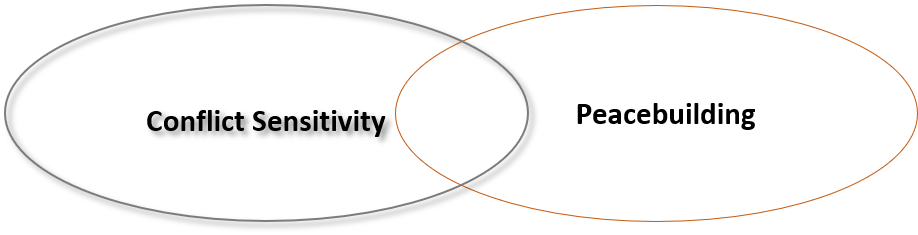 La consolidation de la paix vise à s'attaquer aux causes profondes de la violence en réduisant ou en transformant les facteurs de conflit
See here for more information
La sensibilité aux conflits peut sembler intéressante, mais comment pouvons-nous le faire?
how do we do it ?
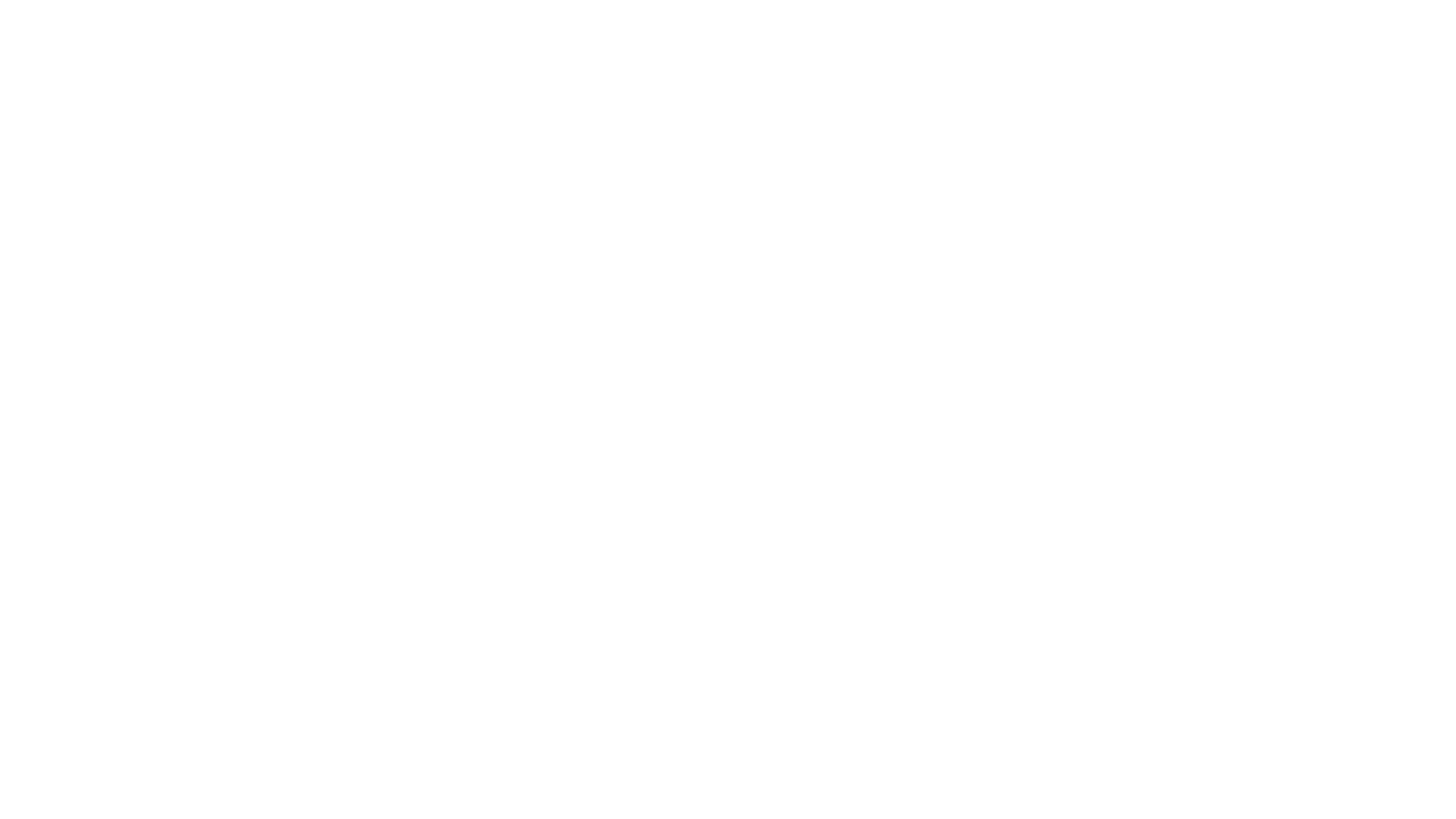 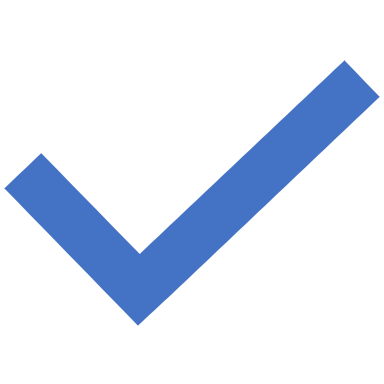 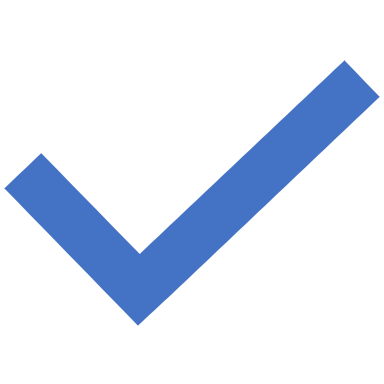 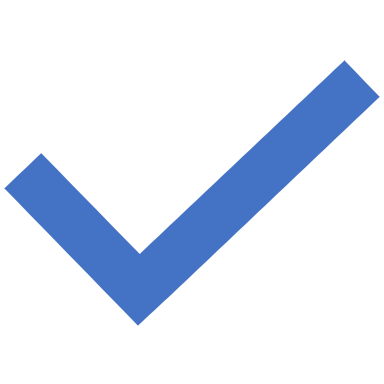 Le sensibilité aux conflits en trois étapes
Par deux, discutez de ce que vous pensez être
Tu les connais?
Étape 1: comprendre le contexte
Understanding 
The Context
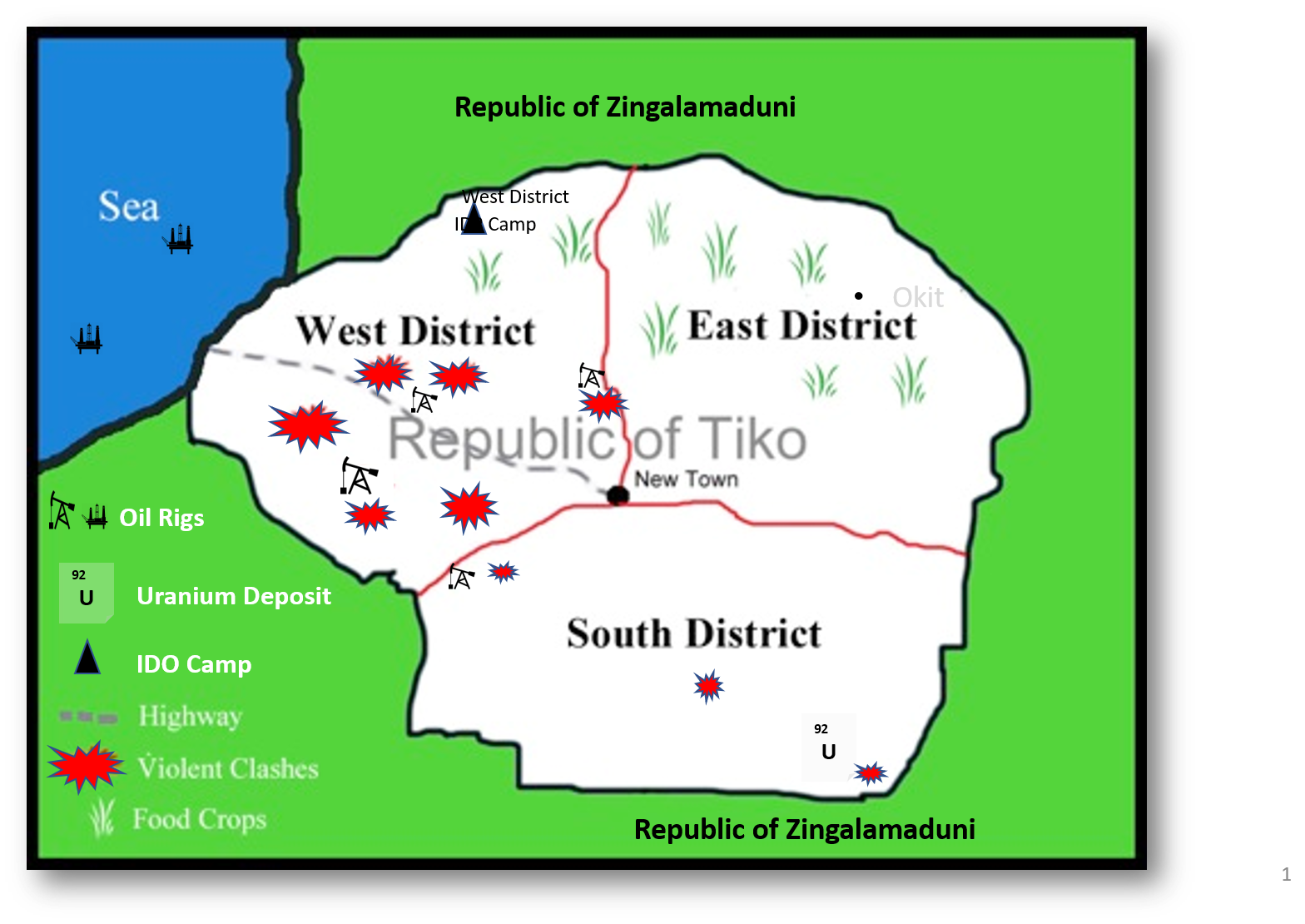 Analyse cartographique
Analyse historique
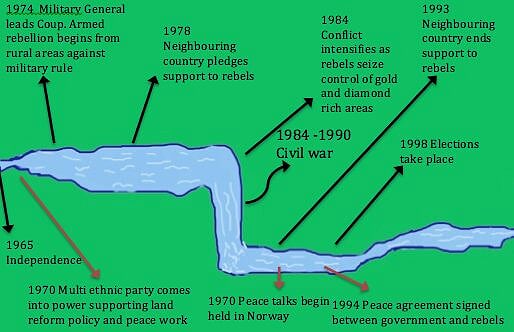 Timeline River Tool
Chronologie du conflit
Analyse complémentaire
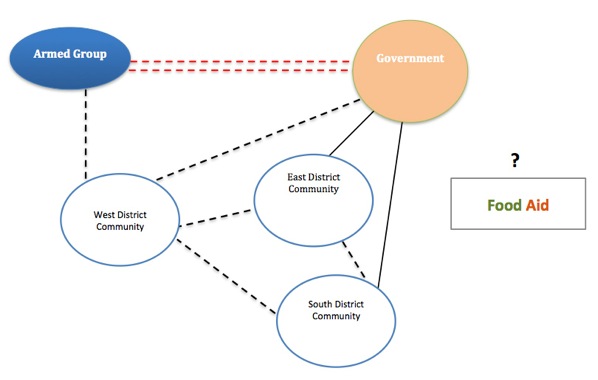 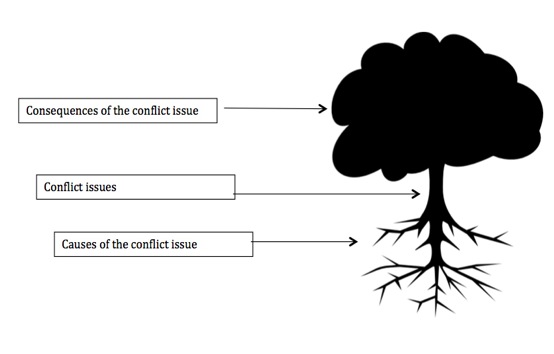 Quelle est l'étape 2?
15
[Speaker Notes: NO CLICKS]
Étape 2
Comprendre l'interaction bidirectionnelle entre les activités du projet et le contexte
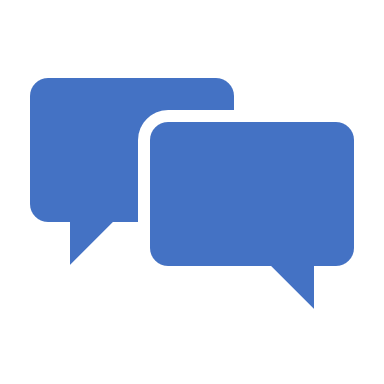 Analyse d'impact
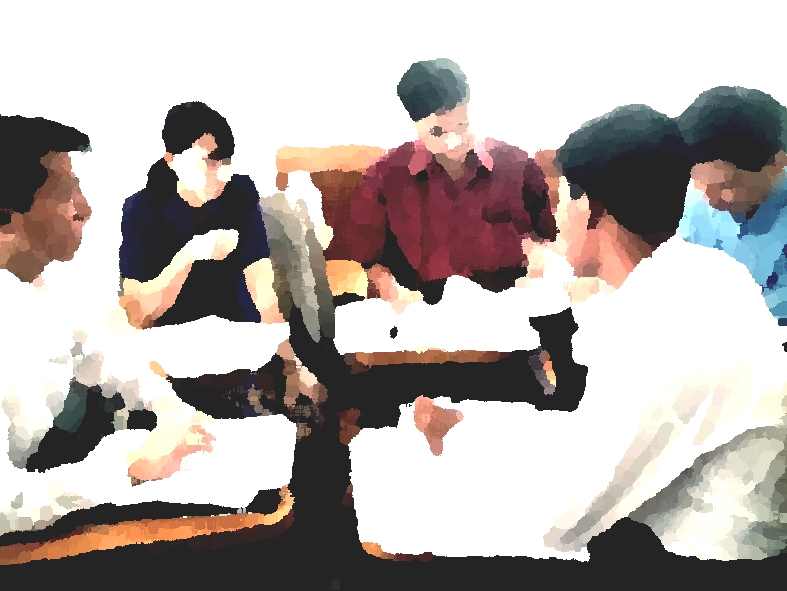 Discussions de groupe
Examiner l'impact du contexte sur les activités et inversement
Documenter les réponses
This Photo by Unknown Author is licensed under CC BY
Quelle est l'étape 3?
(Planification stratégique et gestion de projet)
Étape 3
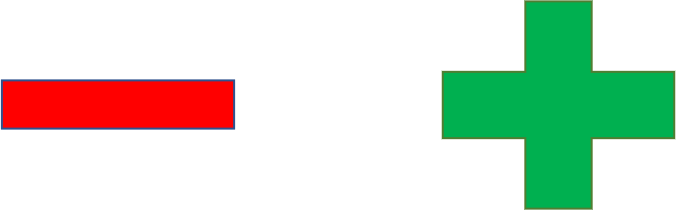 Agir pour minimiser l'impact négatif
Agir pour maximiser l'impact positif
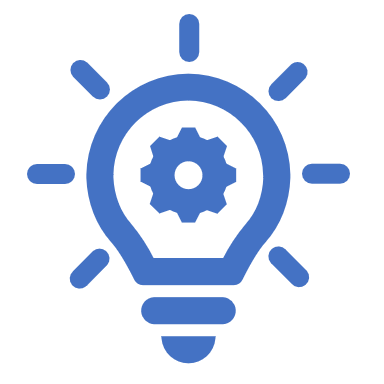 Pouvez-vous rappeler les étapes?
Par deux, discutez des trois étapes et de la façon dont vous vous y prendrez.
20
[Speaker Notes: NO CLICK]
La sensibilité aux conflits en action
Conflict Sensitivity Circle (Cercle de sensibilite aux conflits)
Source: Helvetas ‘3 steps for working in fragile conflict-affected situations’ (WFCS) 2013
See here for more information
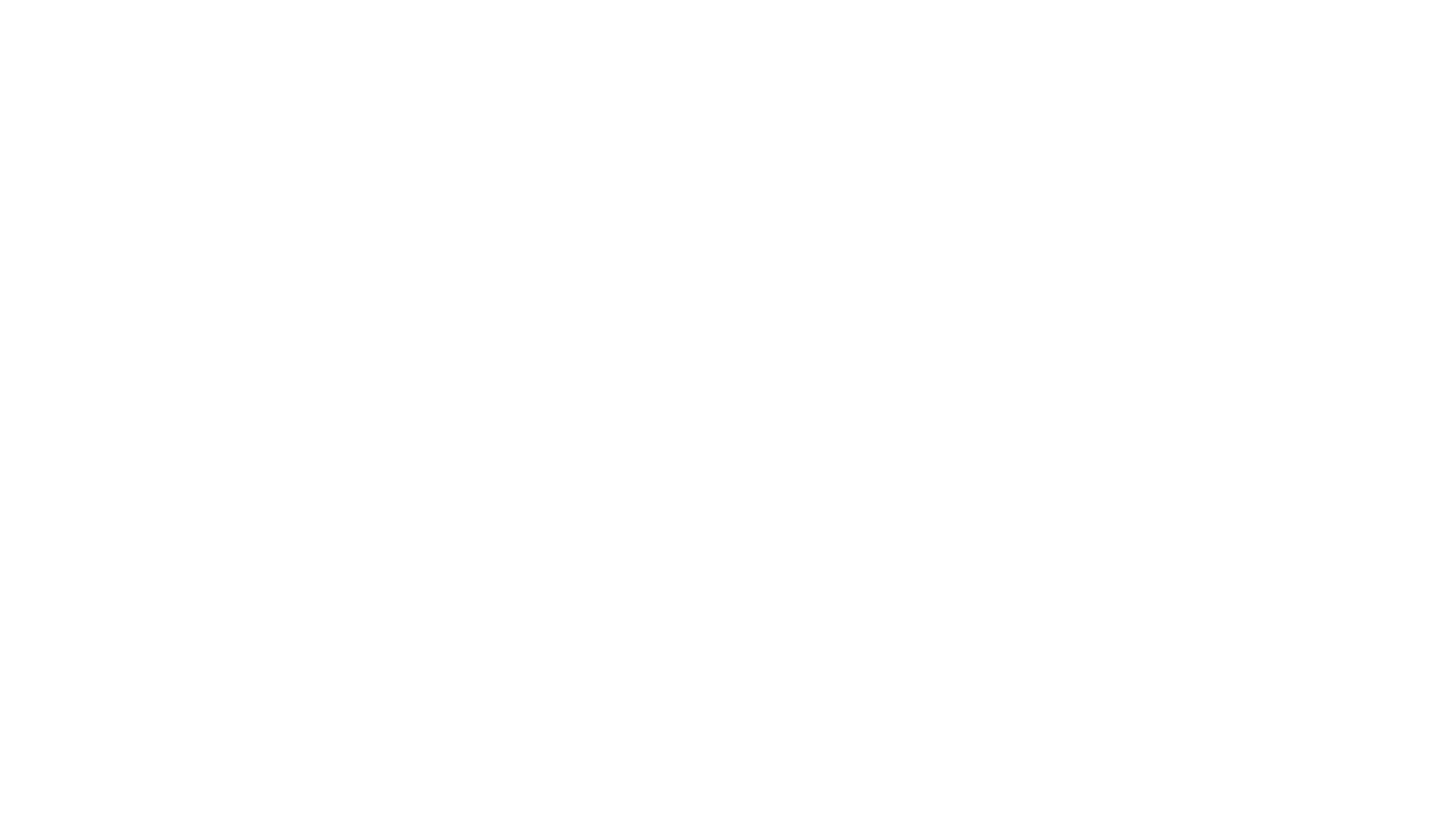 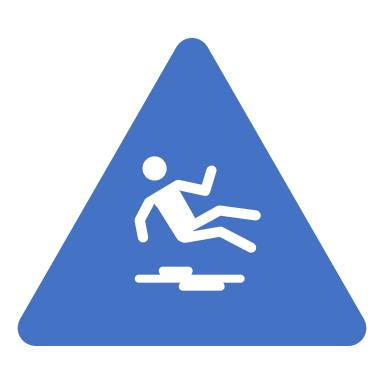 Attends une minute. La sensibilité aux conflits ne signifie pas que vous êtes à l'abri des conflits!
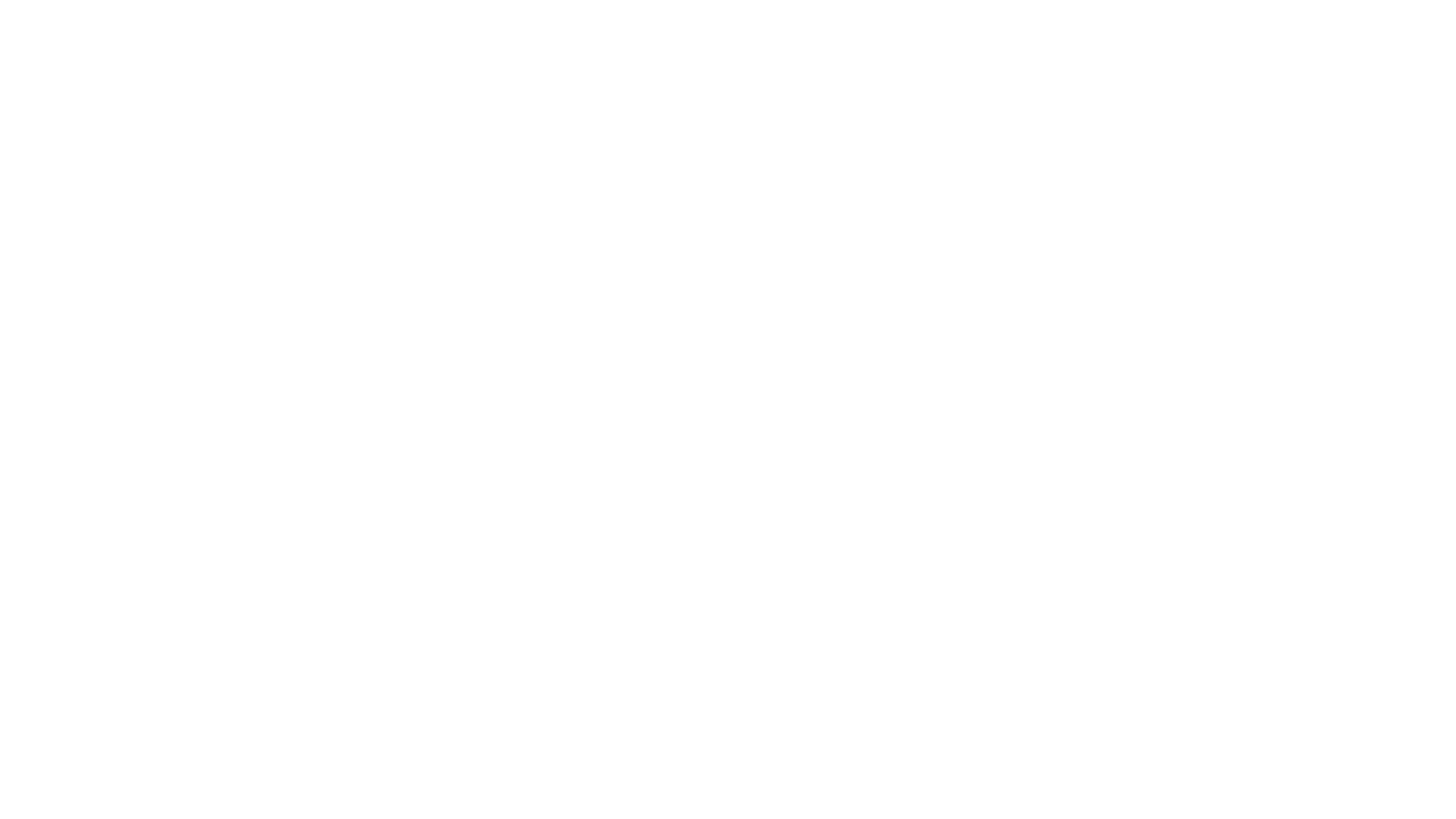 Comprendre les conflits: La sensibilité ne suffit pas ... vous devez agir en conséquence